최저임금과 임금
이정아
최저임금과 고용의 관계
고용
최저임금
최저임금
임금
노동
고용
최저임금 논쟁
기생산업 논쟁(19c 말~20c 초)
한계주의 논쟁(20c 중반)
새로운 경제학 논쟁(1990년대 이후)
노동시장?
임금결정?
모형?
기업의 도산
고용 감소
자본의 이탈
임금결정의 메커니즘
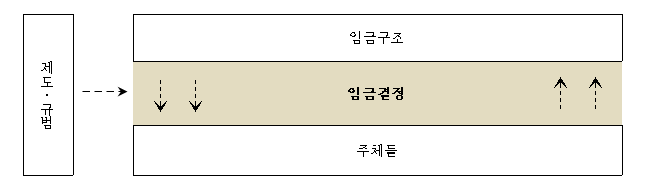 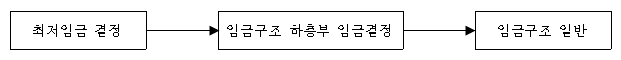 임금의 세 차원
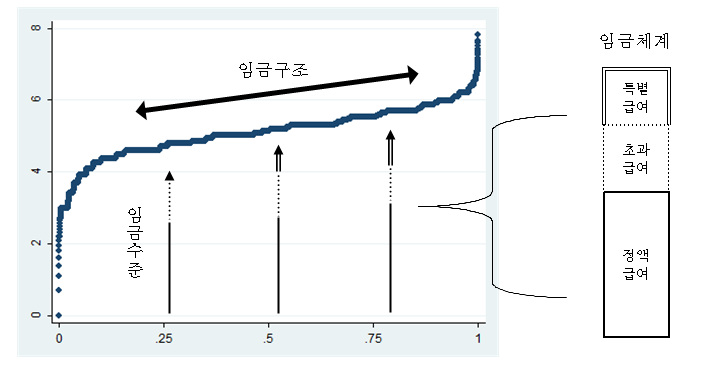 한국의 임금체계
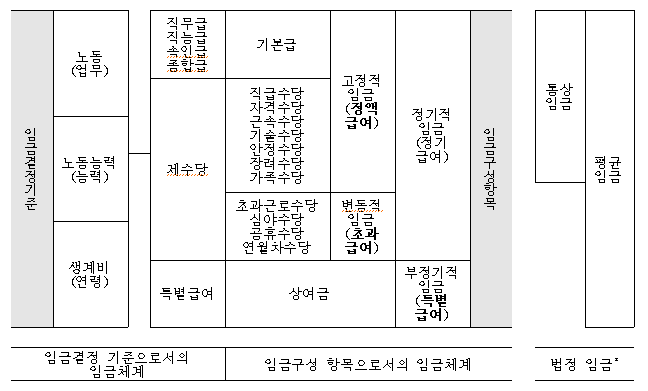 등위임금선(wage contours)
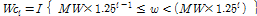 등위임금선(wage contours)
임금구조 변화 추세
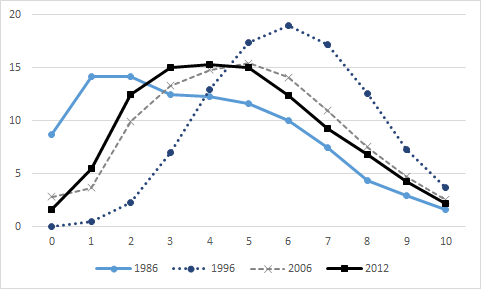 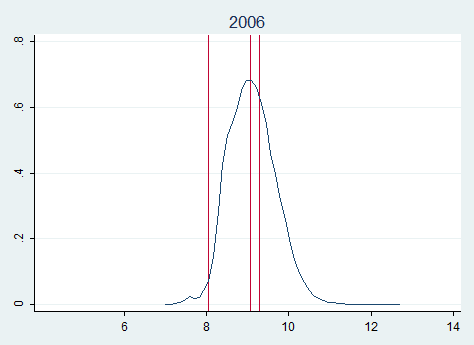 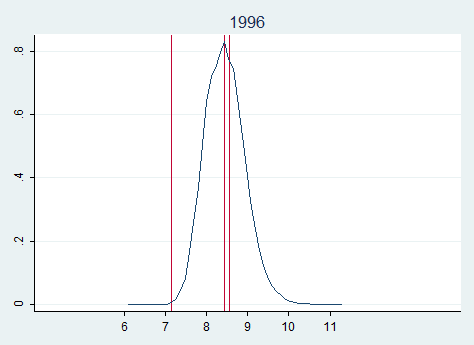 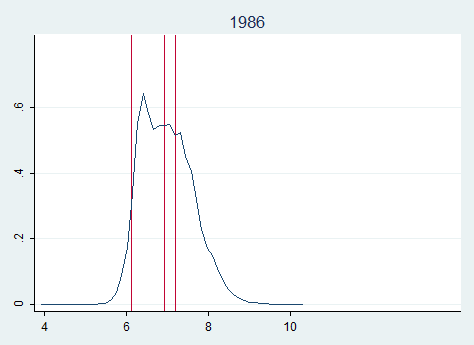 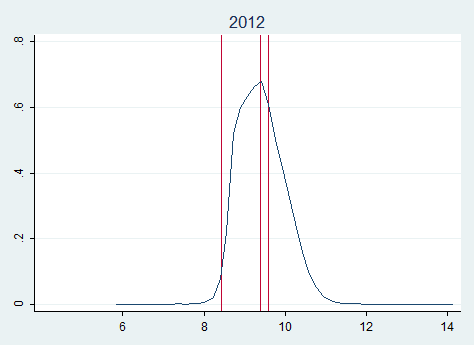 최저임금과 임금
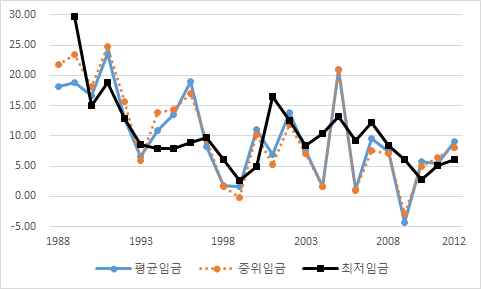 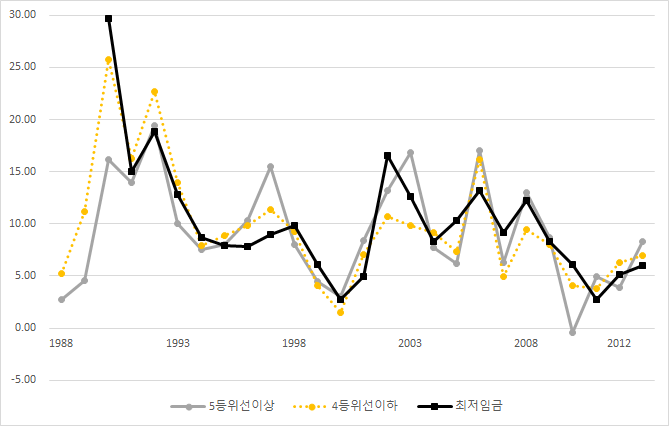 등위임금선(2012년)
미만율 및 과도노동 비율
한국표준분류에 따른 산업(9차)과 직업(6차).
산업(1농림어업 2광업 3제조업 4전기가스증기및수도산업 5하수폐기물처리원료재생및환경복원업 6건설업 7도소매업 8운수업 9숙박및음식점업 10출판영상방송통신및정보서비스업 11금융및보험업 12부동산업및임대업 13전문과학및기술서비스업 14사업시설관리및사업지원서비스업 15공공행정국방및사회보장행정 16교육서비스업 17보건업및사회복지서비스업 18예술스포츠및여가관련서비스업 19협회및단체수리및기타개인서비스업 20가구내고용활동및자가소비생산활동), 
직업(2전문가및관련종사자 3사무종사자 4서비스종사자 5판매종사자 6농림어업숙련기능종사자 7기능원및관련기능종사자 8장치기계조작및조립종사자 9단순노무종사자).
결론
제한적이었던 최저임금제 논의의 초점과 범위를 재고할 필요가 있음.
임금과 노동, 고용의 관계는 물리학 법칙과 같이 결정되지 않는, 열린 구조로 보아야 함.
법칙으로 제시된 논리 위에서 최저임금제의 효과를 평가한다면 그러한 평가를 신뢰하기 어려우며 주장의 근거로 활용될 수 없음.
최저임금제가 한국에서 실제 수행해온 임금구조의 기저이자 준거점으로서 역할에 주목해야 함.
최저임금제라는 제도를 통해 근본적으로 기대하는 바가 무엇인지를, 최근의 생활임금 운동 부상을 통해 생각할 수 있음.